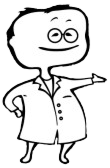 Автор: Замотина Злата, 
10б класс, МБОУ «Лицей № 2»,
г. Нижневартовск,
май 2014 г.
Интерактивная викторина“Познай окружающий мир”
Выход
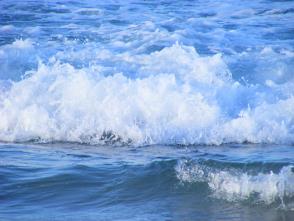 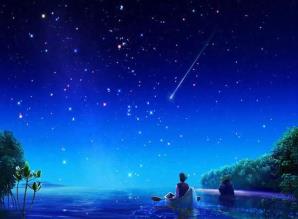 5 вопросов, на которые каждый должен знать ответ
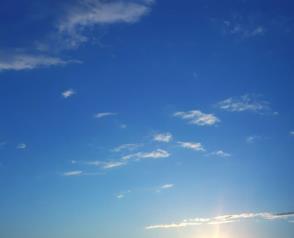 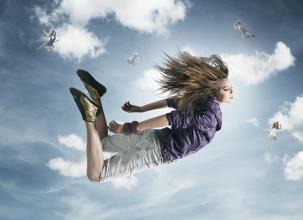 Начать
Выберите вопрос:
Выход
Почему небо голубое?
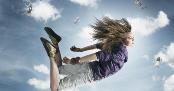 Почему люди «не улетают» с Земли?
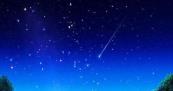 Почему звёзды «падают»?
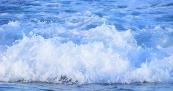 Почему вода в море солёная?
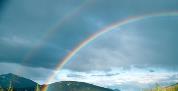 Что такое радуга?
Выход
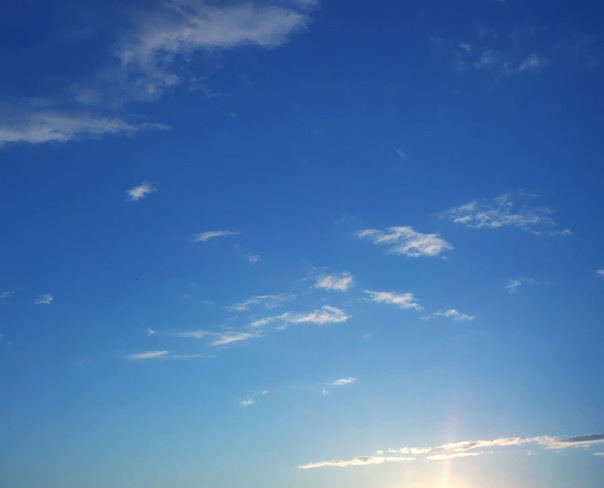 А. Причина голубизны неба кроется в особенности рассеяния солнечных лучей.
Б. Голубизна неба объясняется наличием в нём «светящихся»  веществ.
Почему небо голубое?
В. Небо голубое из-за озонового слоя, который  имеет голубой цвет.
Выберите правильный ответ
Домой
Выход
Правильный ответ: А
А. Причина голубизны неба кроется в особенности рассеяния солнечных лучей.
Домой
Выход
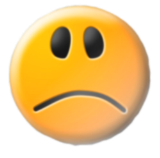 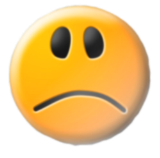 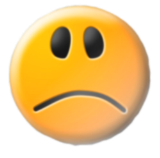 Это неправильный ответ!
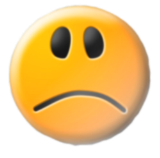 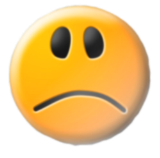 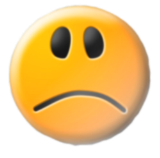 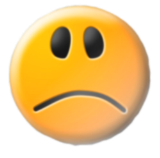 Ответ
Домой
Выход
Это правильный ответ!
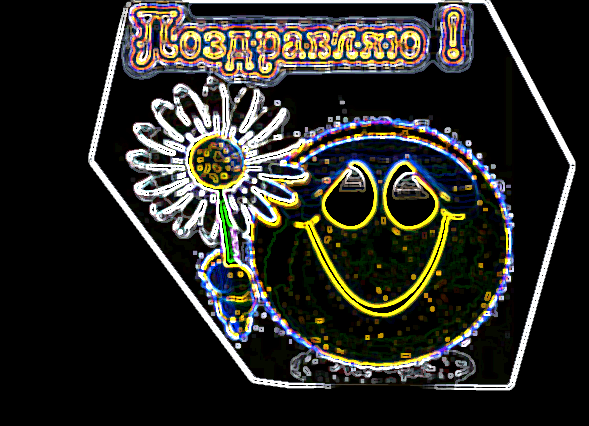 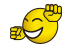 Объяснение
Домой
Выход
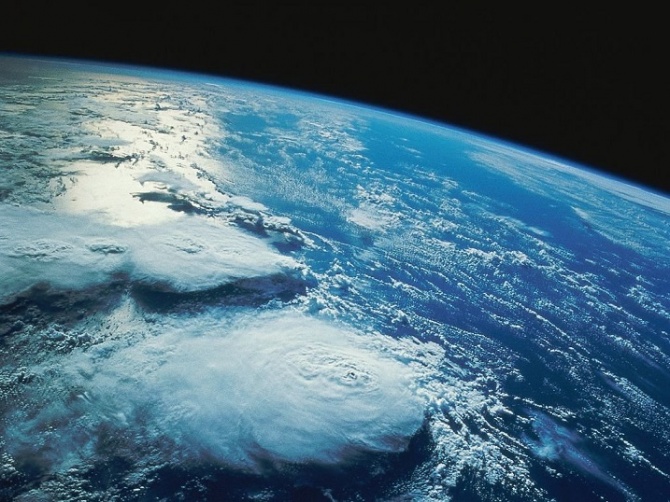 А. Люди «не улетают» с Земли в связи с существованием силы  земного притяжения.
Почему люди «не улетают» с Земли?
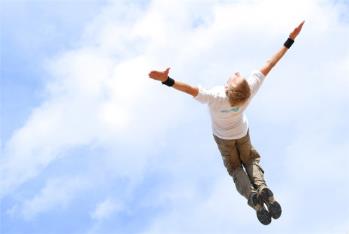 Б. В организме людей содержится «магнит», который притягивает их к Земле.
В. Люди «не улетают» с Земли, благодаря силе инновационного взаимодействия.
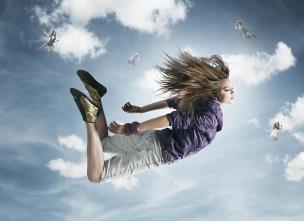 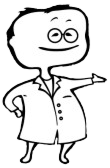 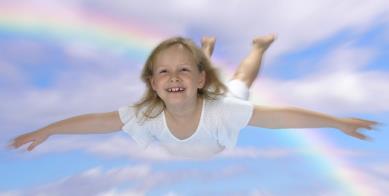 Выберите правильный ответ
Домой
Выход
Правильный ответ: А
А. Люди «не улетают» с Земли в связи с существованием силы  земного притяжения.
Домой
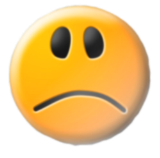 Выход
Это неправильный ответ!
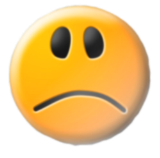 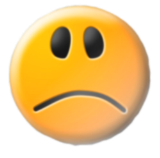 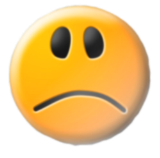 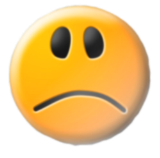 Ответ
Домой
Выход
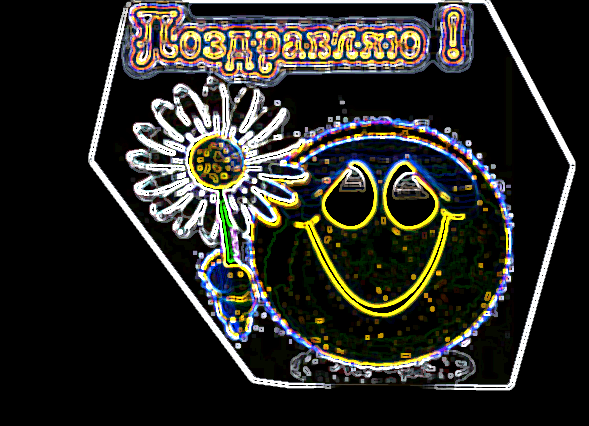 Это правильный ответ!
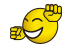 Объяснение
Домой
Выход
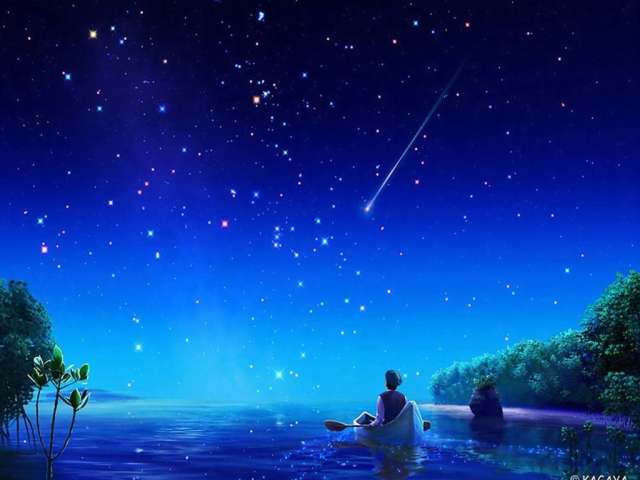 А. Земля выводит звёзды из состояния равновесия, воздействуя своим гравитационным полем, что способствует их движению.
Б. Падают не звёзды, а болиды, которые имеют свойство оставлять за собой яркий след по мере движения .
Почему звёзды «падают»?
В. Падают не звёзды, а метеоры, которые при столкновении с воздушной оболочкой вспыхивают и оставляют за собой видимый след.
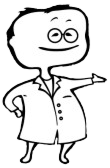 Выберите правильный ответ
Домой
Выход
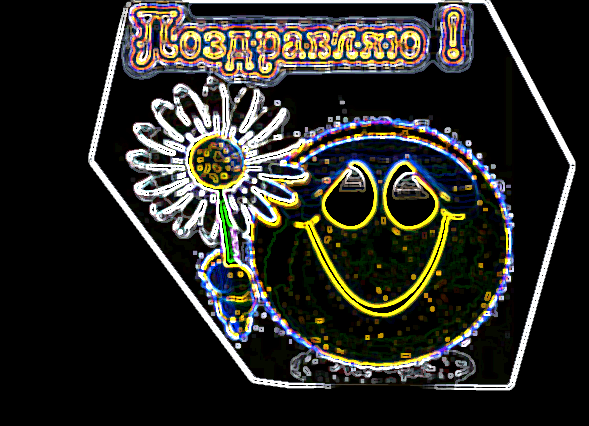 Это правильный ответ!
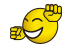 Объяснение
Домой
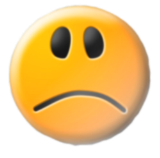 Выход
Это неправильный ответ!
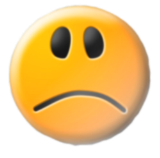 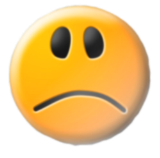 Ответ
Домой
Выход
Правильный ответ: В
В. Падают не звёзды, а метеоры, которые при столкновении с воздушной оболочкой вспыхивают и оставляют за собой видимый след.
Домой
Выход
А. Причина кроется в жизнедеятельности всех морских обитателей.
Б. Соли, которые вымываются из горных пород, придают морской воде горько-солёный вкус.
Почему вода в море солёная?
В. Соли, которые образуются в результате фотосинтеза подводных растений, придают морской воде солёный вкус.
Выберите правильный ответ
Домой
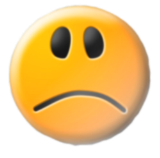 Выход
Это неправильный ответ!
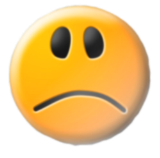 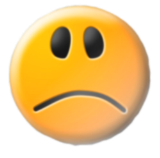 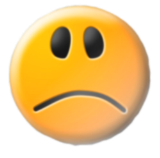 Ответ
Домой
Выход
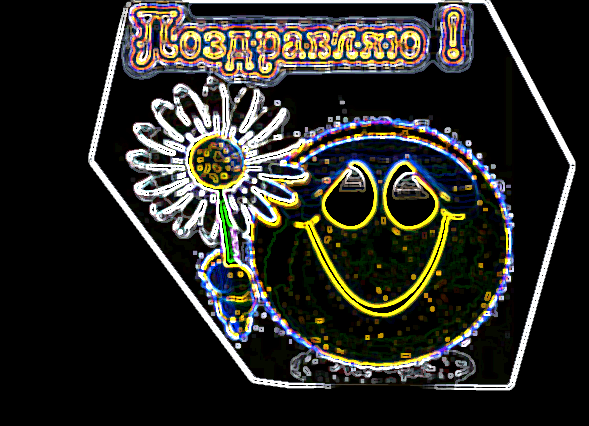 Это правильный ответ!
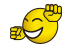 Объяснение
Домой
Выход
Правильный ответ: Б
Б. Соли, которые вымываются из горных пород, придают морской воде горько-солёный вкус.
Домой
Выход
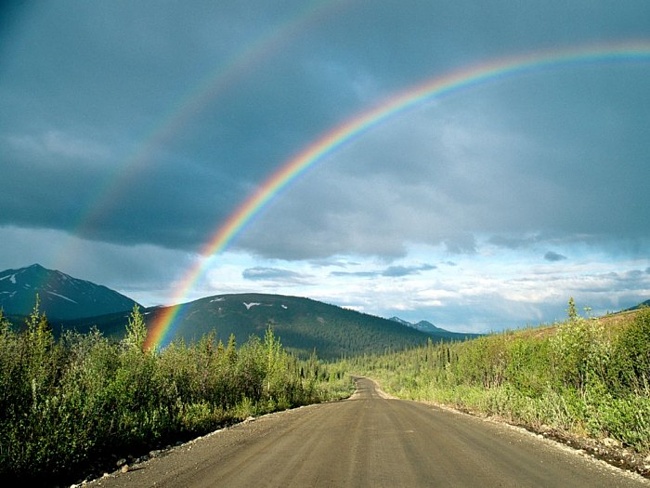 А. Природное явление, заключающееся в образовании после дождя воздушных прослоек, содержащих цветные вещества.
Что такое радуга?
Б. Явление природы, выражающееся в сжатии и соединении разноцветных газов.
В. Естественное явление природы, происходящее от преломления световых лучей в дождевых каплях.
Выберите правильный ответ
Домой
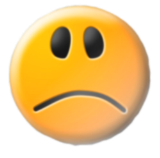 Выход
Это неправильный ответ!
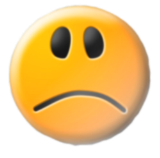 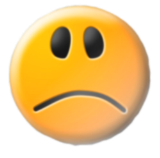 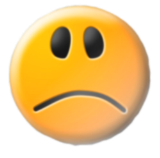 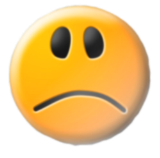 Ответ
Домой
Выход
Это правильный ответ!
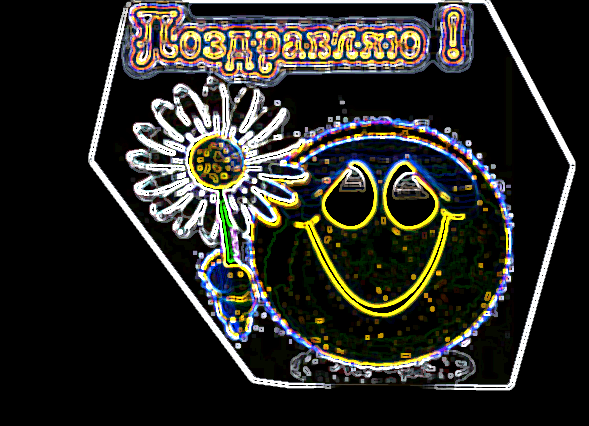 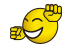 Объяснение
Домой
Выход
Правильный ответ: В
В. Естественное явление природы, происходящее от преломления световых лучей в дождевых каплях.
Домой
Спасибо за работу!
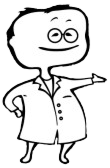 Закончить
Ресурсы
Информационные ресурсы
Теория + картинка:
Naked-science
Видео:
«Почему небо голубое?»
«Почему вода в море солёная?»
«Почему звёзды падают?»
«Что такое радуга?»
«Почему люди «не улетают» с Земли?»
Картинки:
Смайлы:
1 , 2 , 3 , 4
Природа:
Небо - 1, Небо - 2
Звёзды
Радуга
Земля
Океан
Персонаж
Полёт 1 , Полёт 2 , Полёт 3
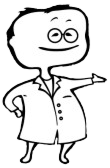 Вернуться